«Кадровые ресурсы муниципальных библиотек Псковской области: состояние и проблемы»
Алексеева Екатерина Александровна, 
заведующая отделом координации 
деятельности библиотек области
ГБУК «Псковская областная универсальная
 научная библиотека»
СТРУКТУРАосновного персоналабиблиотек Псковской области(по возрасту)
по итогам 2018 и 2019 гг.
ЧИСЛЕННОСТЬ ОСНОВНОГО ПЕРСОНАЛА(общедоступные библиотеки – юридические лица)
СТРУКТУРА ПЕРСОНАЛА ПО ВОЗРАСТУ
на 01.01.2020
на 01.01.2019
ДИНАМИКА СТРУКТУРЫ ПЕРСОНАЛАПО ВОЗРАСТУ
до 30 лет: + 0,2%;    30 – 55 лет: - 2,5%;     55 лет и старше: + 2,3%
до 30 лет:  - 0,4%;     30 – 55 лет:  - 3,4%;    55 лет и старше: + 3,7%
ПЛАН МЕРОПРИЯТИЙ («ДОРОЖНАЯ КАРТА»)ПО ПЕРСПЕКТИВНОМУ РАЗВИТИЮОБЩЕДОСТУПНЫХ БИБЛИОТЕК ПСКОВСКОЙ ОБЛАСТИНА 2017 – 2021 ГГ.
Псковский областной колледж искусствим. Н.А. Римского-Корсакова
Специальность 51.02.03 «Библиотековедение» (заочное отделение)
2020 г.:
I курс – 9 человек
II курс – 7 человек
III курс – 7 человек
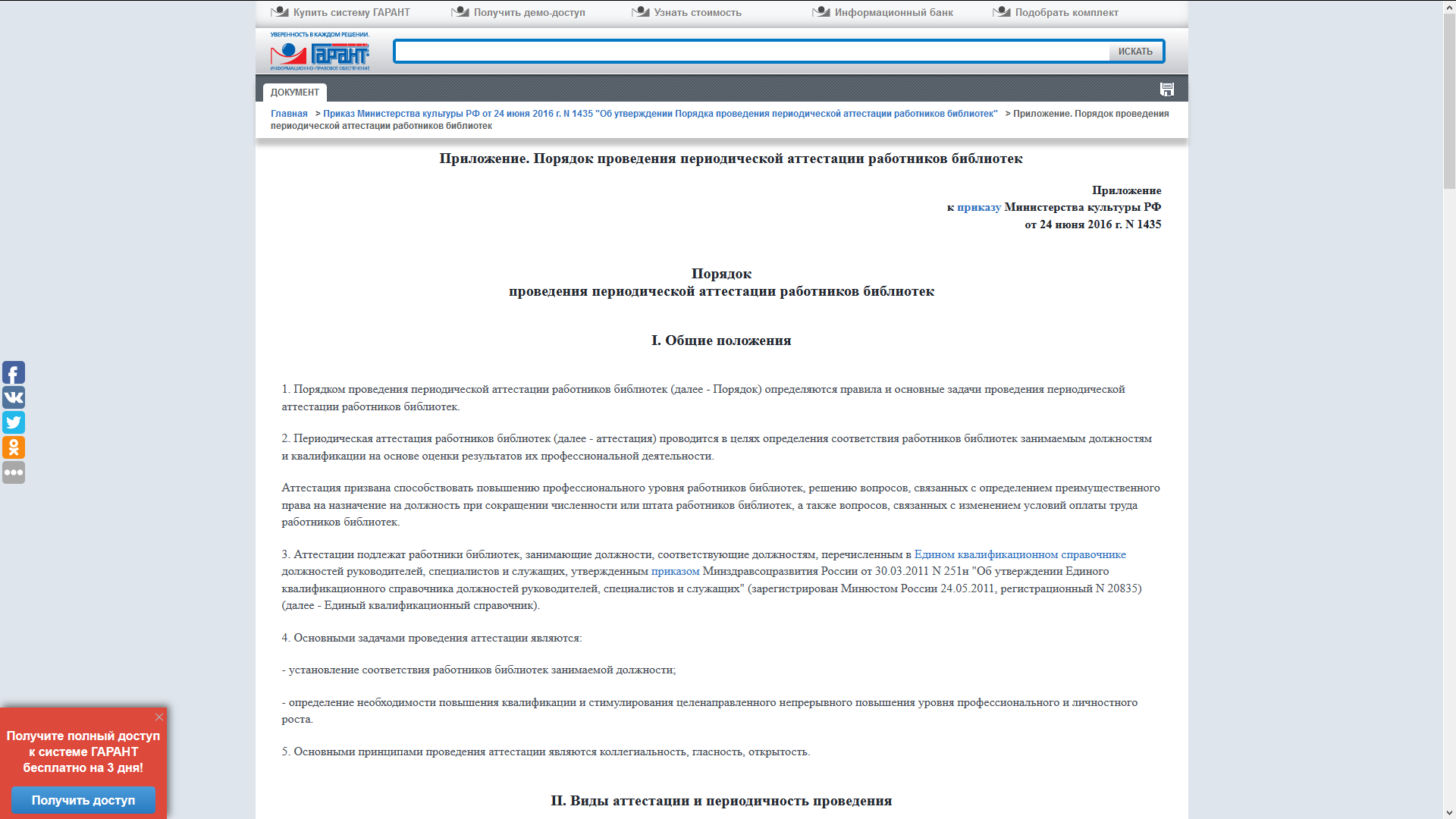 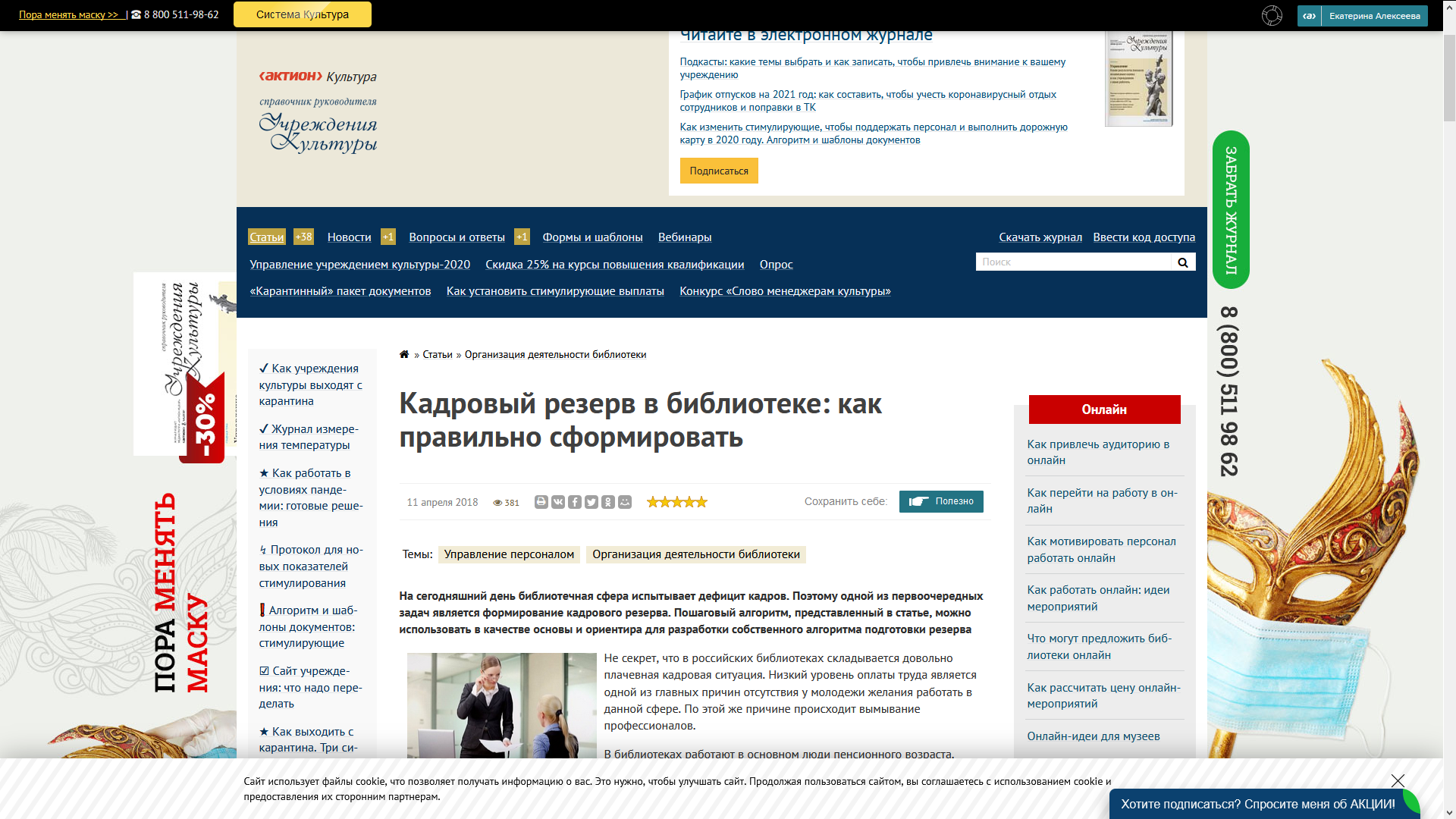 Повышение квалификации библиотечных специалистов муниципальных библиотек Псковской области
Программа повышения квалификации библиотечных специалистов «ПРОФИ» на 2018-2020 гг.
Повышение квалификации библиотечных специалистов муниципальных библиотек Псковской области  в рамках национального проекта «Культура»  в 2019-2020 гг.
ПРОБЛЕМЫ ЕСТЬ?!
Спасибо за внимание!